19/03/2024 EU- China 4th Technical Exchange Meeting
VNS physics basis and scenario
M. Siccinio
with contributions of E. Acampora, R. Ambrosino, C. Bourdelle, V. Di Marzo, E. Fable, F. Maviglia, G. Pautasso, L. Pigatto, E. Poli, A. Snicker, D. van Eester,  P. Vincenzi, S. Wiesen
VNS Physics Basis
The device should be a 14 MeV neutron source with a peak NWL of at least ~ 0.5 MW/m2

The only way to keep the machine size low is to rely on beam-target fusion reaction. 
Beams are also employed to drive the plasma current. No space for a large CS!
The JET record shot is actually an example for such a plasma, but NWL would be too small (factor 5-10). 
Necessity of high power installed.
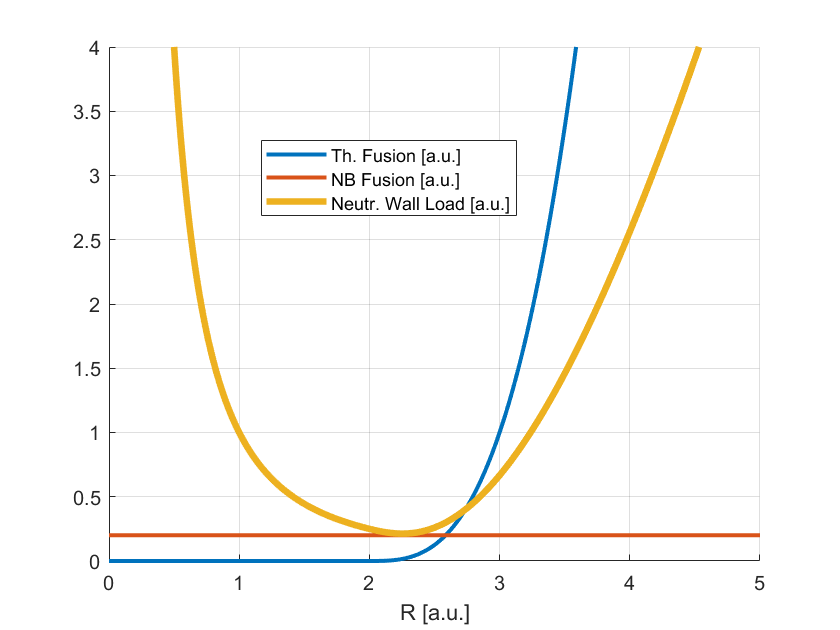 Technological 
Constraints
The neutron rate is (at zeroth order) independent on the plasma density! However, it goes like Te3/2. Additional EC electron heating is foreseen.
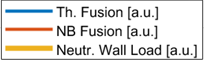 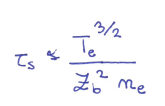 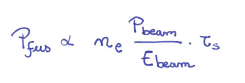 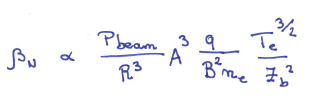 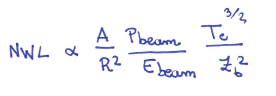 Too big size/costs and T consumption
Siccinio | EU-CN technical exchange meeting, March 2024
2
Data: M. Siccinio
Identified design point (METIS)
INPUT:
Major Radius = 2.53 m
Toroidal Field = 5.4 T
Aspect Ratio = 4.6
Sep. Elongation = 1.5
NBI Power = 42.5 MW
Beam Energy = 120 keV
EC Power = 10 MW
Safety Factor q95 = 3.0524
Line average density = 11e19m^{-3}
Greenwald Fraction (output) = 0.59522
W conc. average = 9.987e-06
                                                    
RESULTS:
Peak NWL = 0.49249 MW/m2
Av. NWL = 0.30399 MW/m2
BetaN = 3.3455 %Tm/MA
Fusion Power = 29.0285 MW
Centr. El. Temperature = 12.0848 keV
Pl. Current = 1.7563 MA
Th. Beta Poloidal = 1.6027
Tot. Beta Poloidal = 2.569
Norm. Shafranov Shift (estimate) = 0.23253
Internal Inductance li3 = 0.75774
Loop Voltage = -9.3641 mV
D Fraction in Bulk Plasma = 0.20262
Power to Divertor = 53.3318 MW
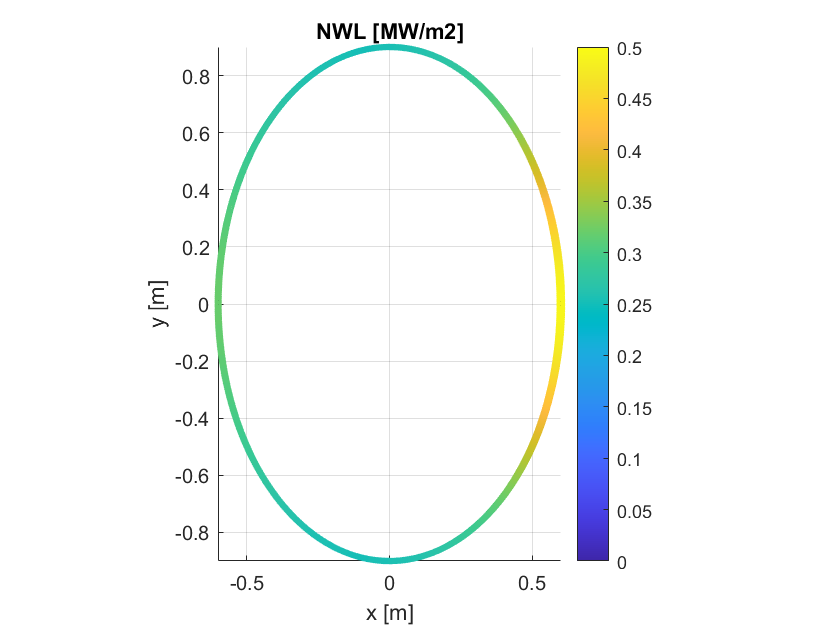 M. Siccinio | WPDES End of Year Meeting |  December 14th-15th, 2023| Page 3
Siccinio | EU-CN technical exchange meeting, March 2024
3
Data: E. Fable
ASTRA Profiles
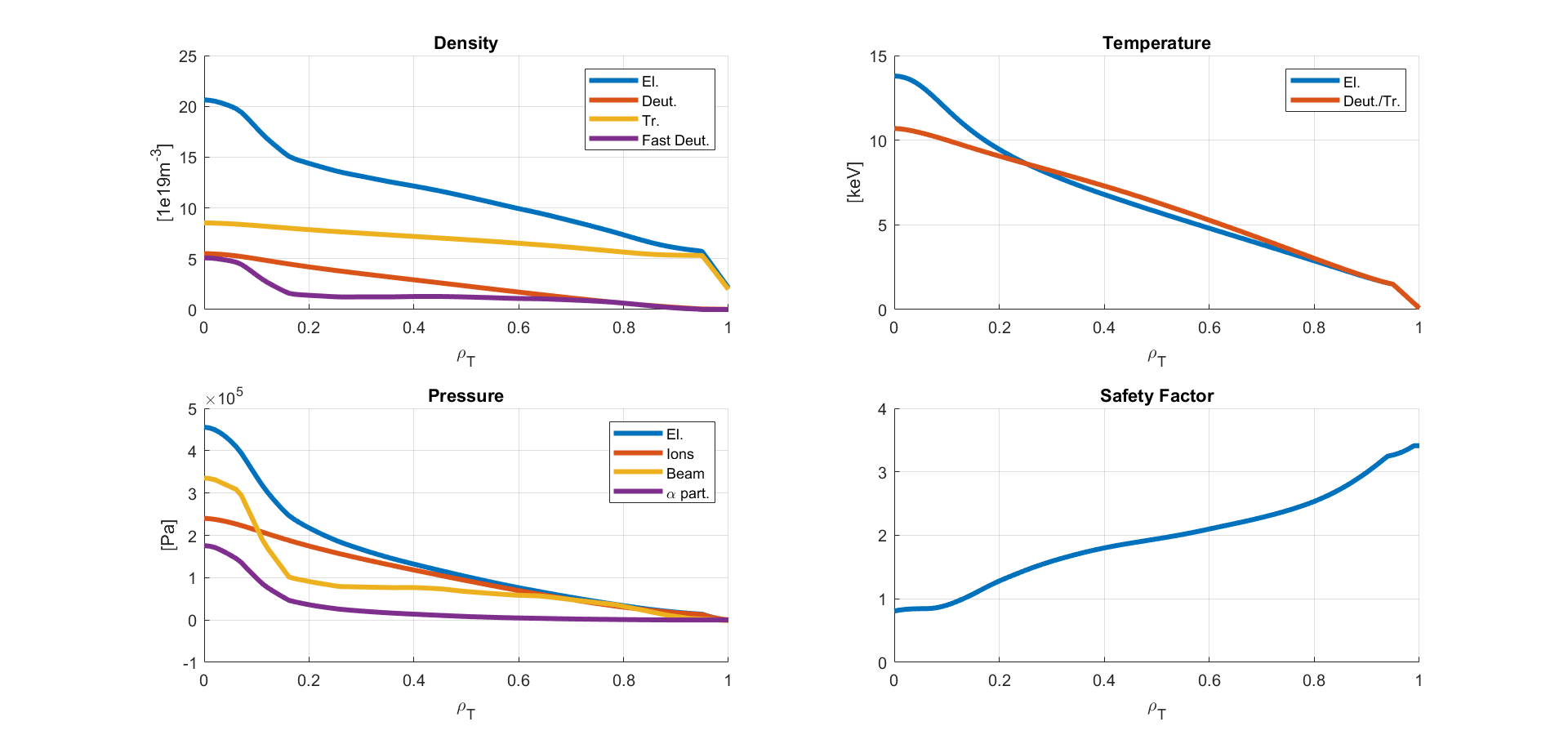 Relevant kinetic profiles have been calculated with the code ASTRA.

VNS is characterized by a significant pressure gradient in the centre, due to the beam injection.

Electrons are the mostly heated species. This is of course  desirable.

Flat-q profile. ST volume extremely reduced.
W-transport is expected to play a significant role, especially because of the high rotation. 
This still has to be consistently explored.
Siccinio | EU-CN technical exchange meeting, March 2024
4
Data: P. Vincenzi, Ch. Bachmann
NB configuration, 42 MW, 120 keV
Optimization study finds the beam should target the midplane tangential to the major radius.
12 TF coils allow the integration of an ITER-like NB duct in-between TF coils.
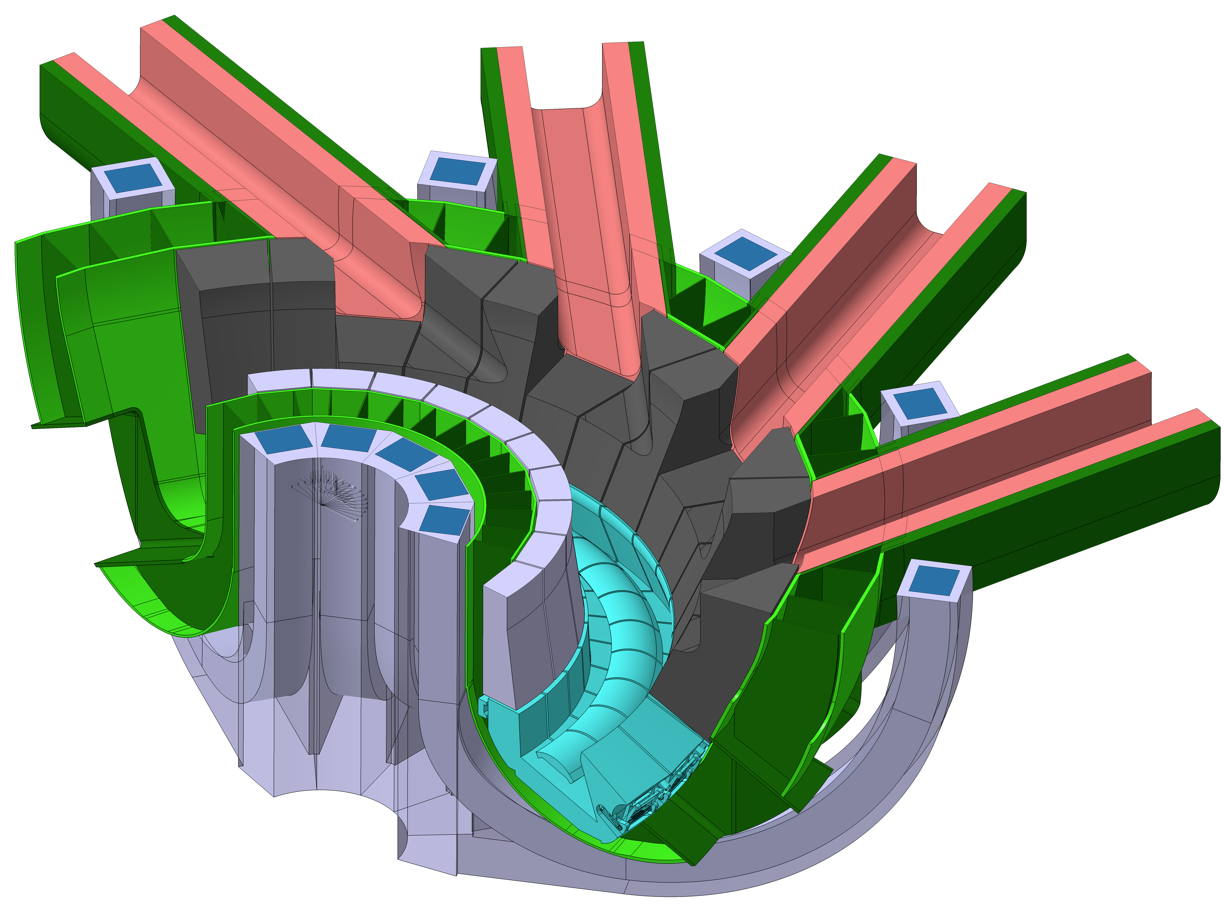 Blanket
NB duct liner
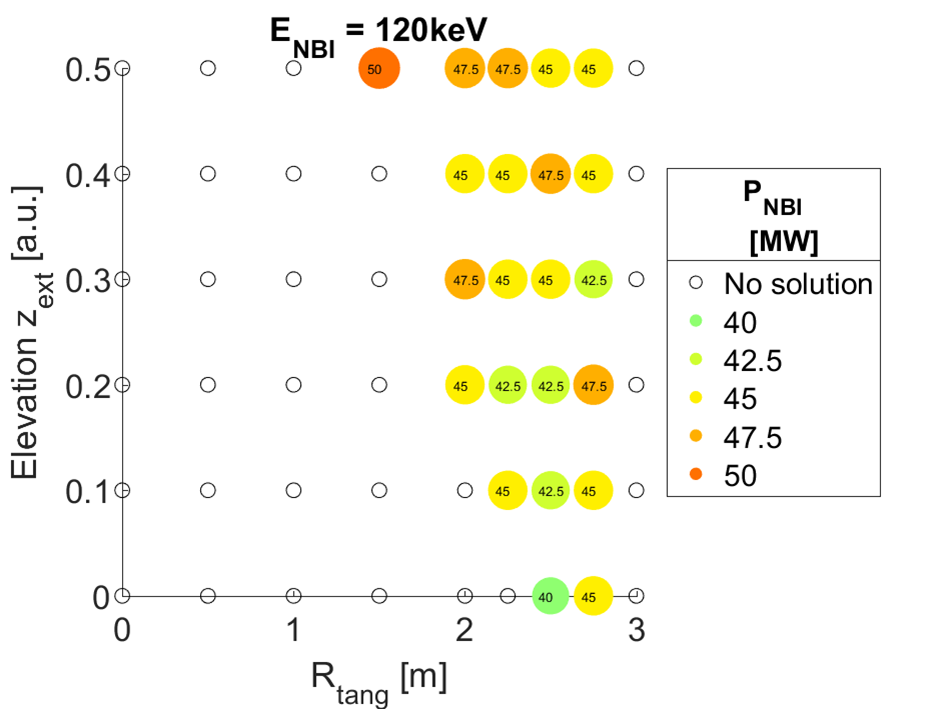 TF coil
MHD-related considerations may however lead to a revision (see later on).
Siccinio | EU-CN technical exchange meeting, March 2024
5
Electron cyclotron and ion cyclotron
Ion cyclotron (IC) is instead not foreseen in the VNS baseline.
The idea (JET-like) of boosting fusion power via IC heating of beam particles is not viable in VNS!

Reason: D-ions have the same resonance as alpha particles

2 T heating still usable for e-heating (second harmonic more effective than first in single pass absorption, f = 60 MHz)
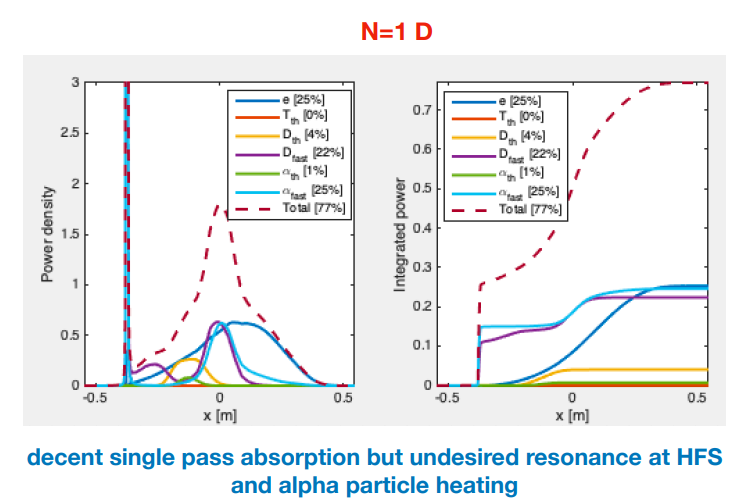 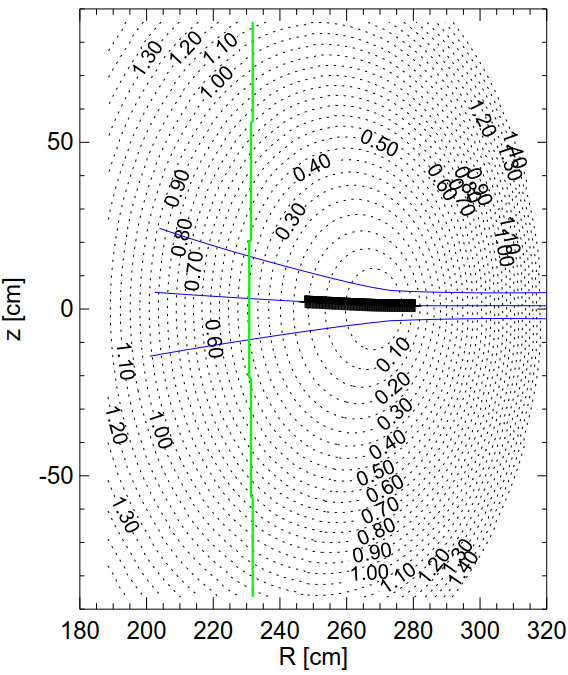 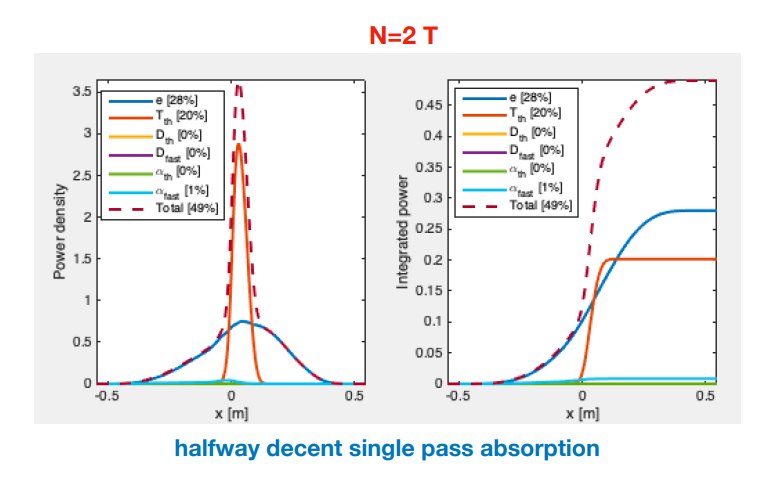 Data: E. Poli, D. Van Eester
Siccinio | EU-CN technical exchange meeting, March 2024
6
Data: R. Ambrosino, F. Maviglia
Plasma equilibrium
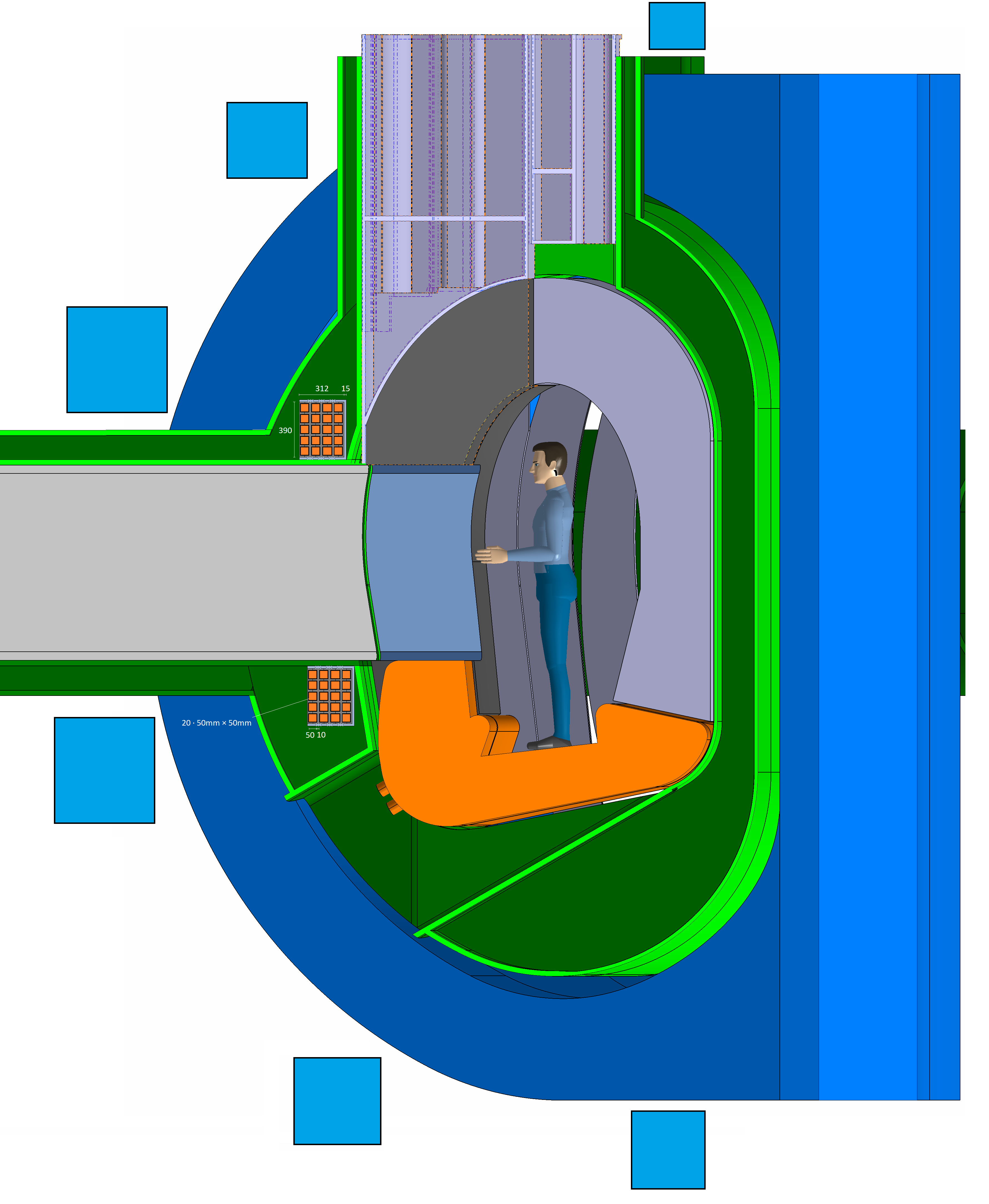 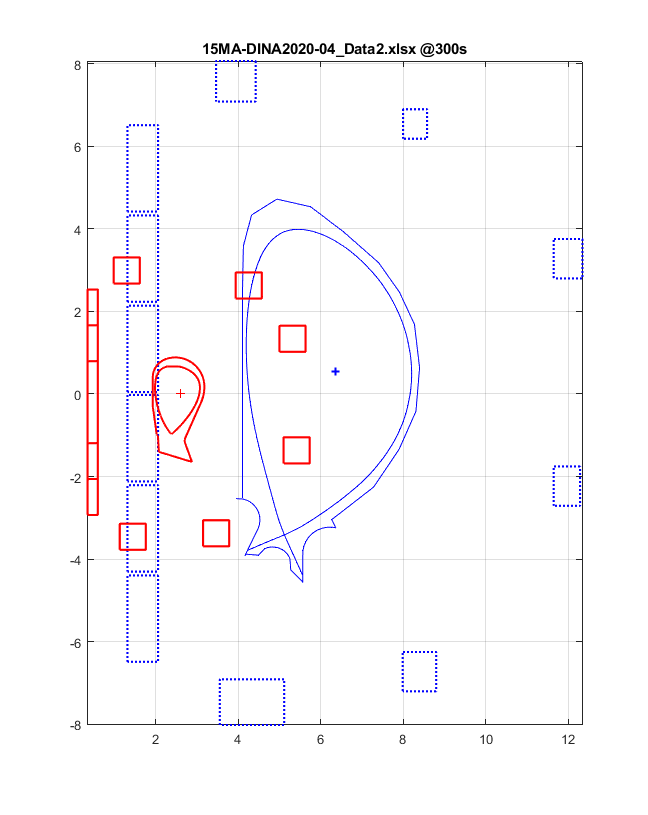 High equilibrium currents in PF coils 
(~7 MA/coil) to control Ip = 1.76 MA. 
This is due to the large distance of the PF from the (tiny) plasma.

For plasma equilibrium and control additional copper coils could be required closer to the plasma (see Ch. Bachmann’s presentation)

A significant role to obtain the equilibrium is played by the CS.

Strong reduction of the available flux for the current ramp-up.
ITER
VNS
≈3.8m
≈2.1m
≈5.74m
Cu-coils
≈2.6m
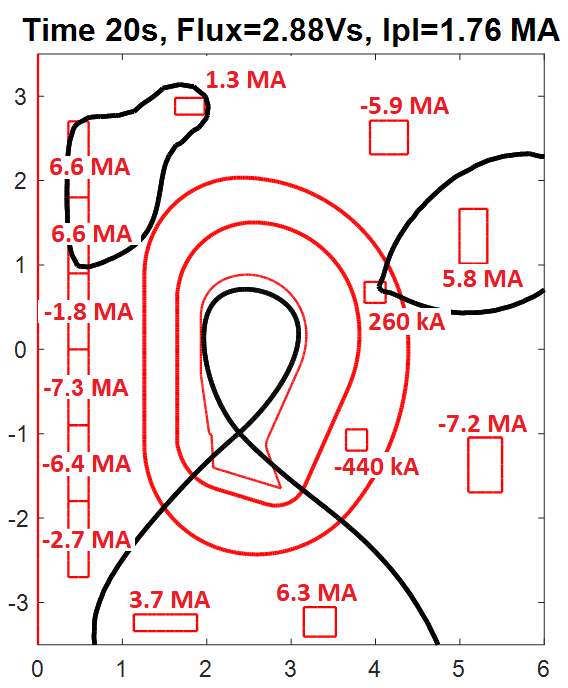 Ratio distance (plasma boundary↔coils)/ (plasma core↔coils) smaller in VNS (e.g. ≈2.6/2.1, v.s. 5.7/3.8 in ITER): coils “see” plasma more like a point from afar, with less dof. to control the shape.
Siccinio | EU-CN technical exchange meeting, March 2024
7
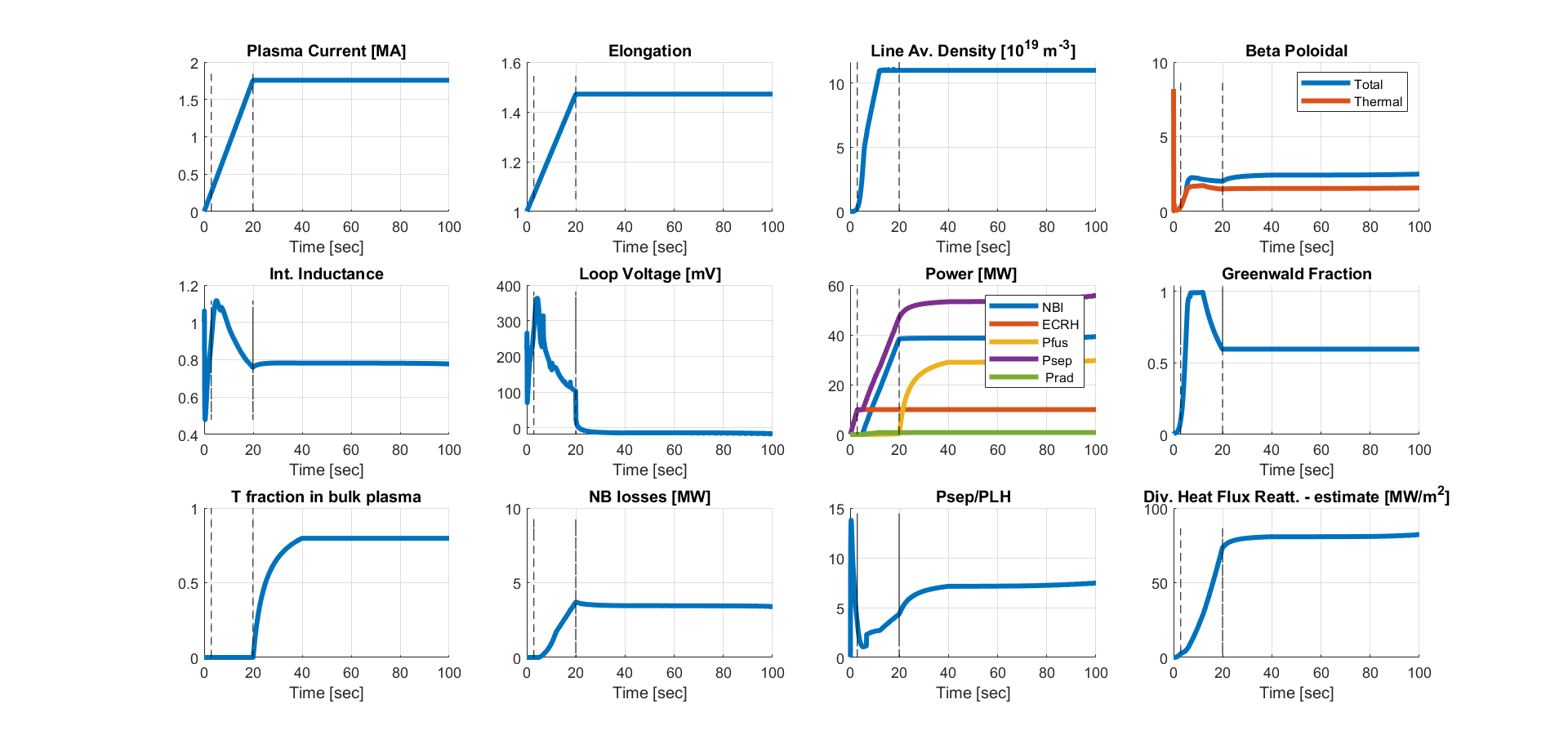 Ramp-up scenario
Definition of RU-trajectory
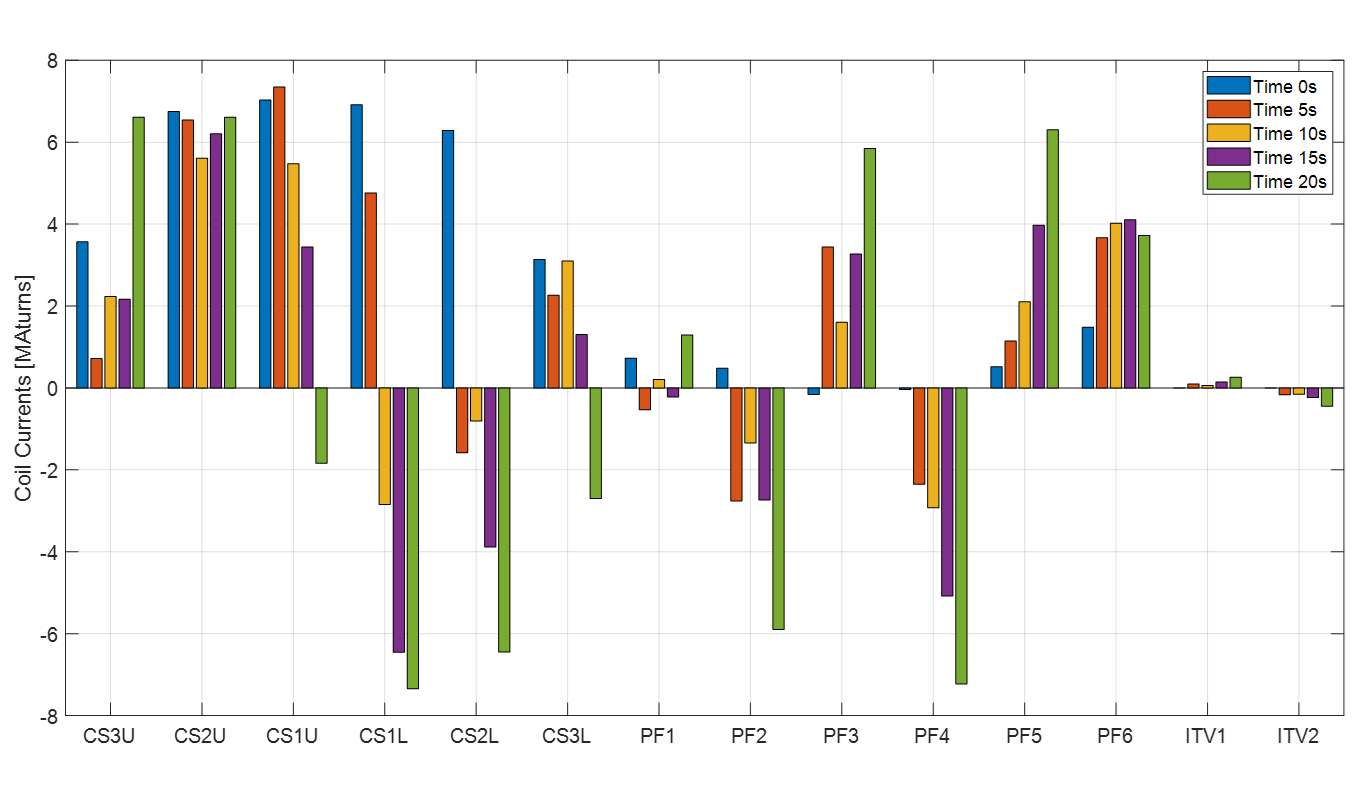 Flux Consumption: 3.7 Wb
Heat loads on FW during limiter phase still to be assessed
Data: R. Ambrosino, M. Siccinio
Siccinio | EU-CN technical exchange meeting, March 2024
8
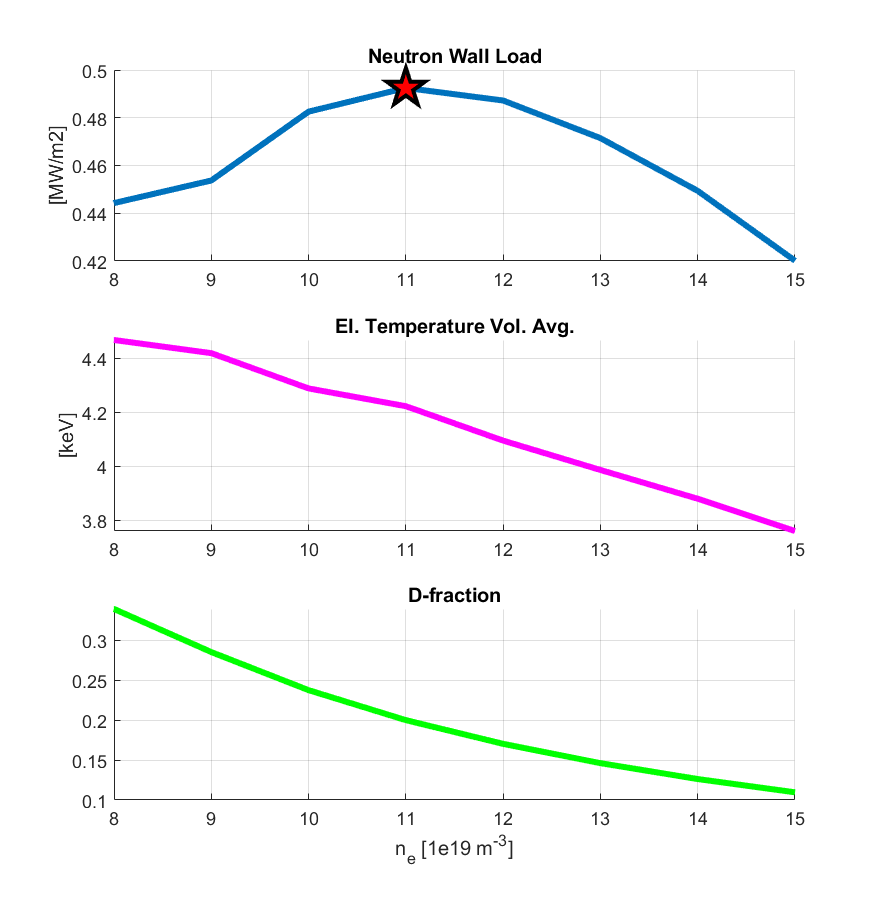 Density optimisation
At zeroth order, the fusion power (or the NWL) is independent on the background plasma density.

In reality, there is a non-monotonic dependence. The current VNS design point has been chosen in correspondence of the maximum.

At too low density, the D-dilution in the T plasma becomes strong (the D source is NB -> fixed). 

At too high density, the electron temperature drops, negatively impacting the beam slowing-down time.

The VNS density value may still be adjusted in view of power exhaust-related considerations (see S. Wiesen – next talk).
Data: M. Siccinio
Siccinio | EU-CN technical exchange meeting, March 2024
9
Data: A. Snicker
Wall loads
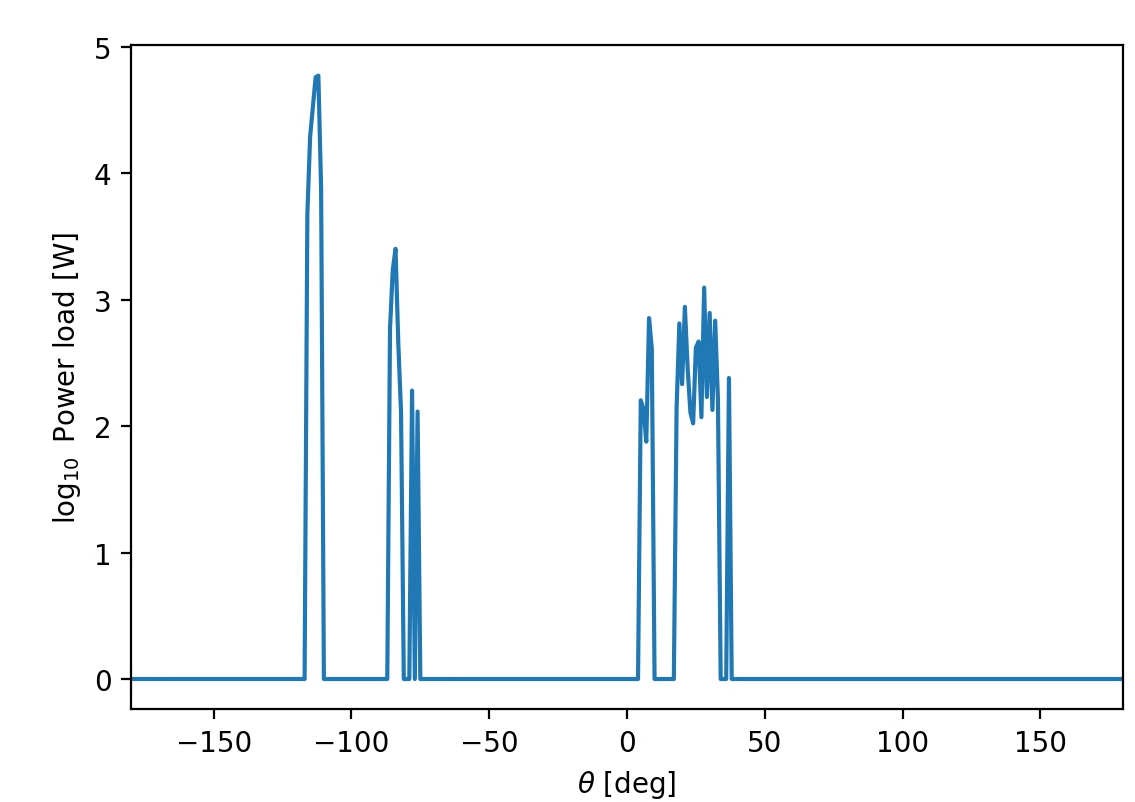 NB particles
Steady-state wall loads:
Fast particle losses were found uncritical by ASCOT simulations.

Beam particles well confined (losses below 2%)
Alpha particle less confined (losses ~10%, no hot spots detected)
a-particles
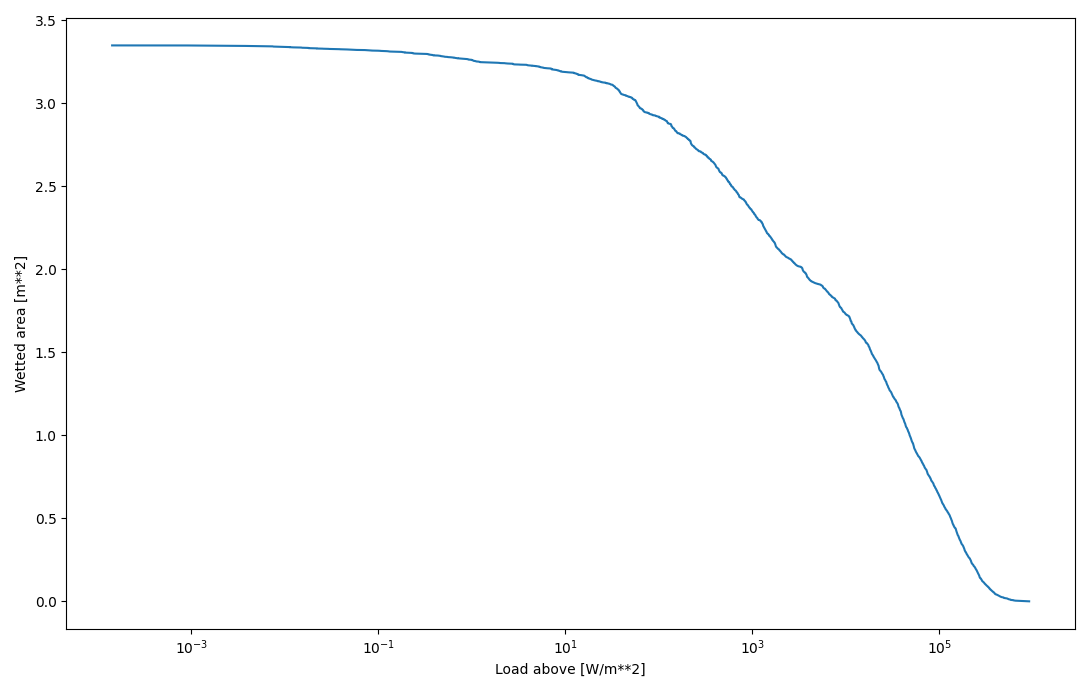 Wetted Area [m²]
Transient wall loads
A detailed analysis of the transient heat loads on the FW (ramps/disruptions) is not foreseen in this feasibility study.

However, the plasma energy content is low (~ 3 MJ).
No major issues expected regarding transient heat loads.
Electromagnetic loads may instead be more problematic – see 
Ch. Bachmann
Load above [W/m²]
10
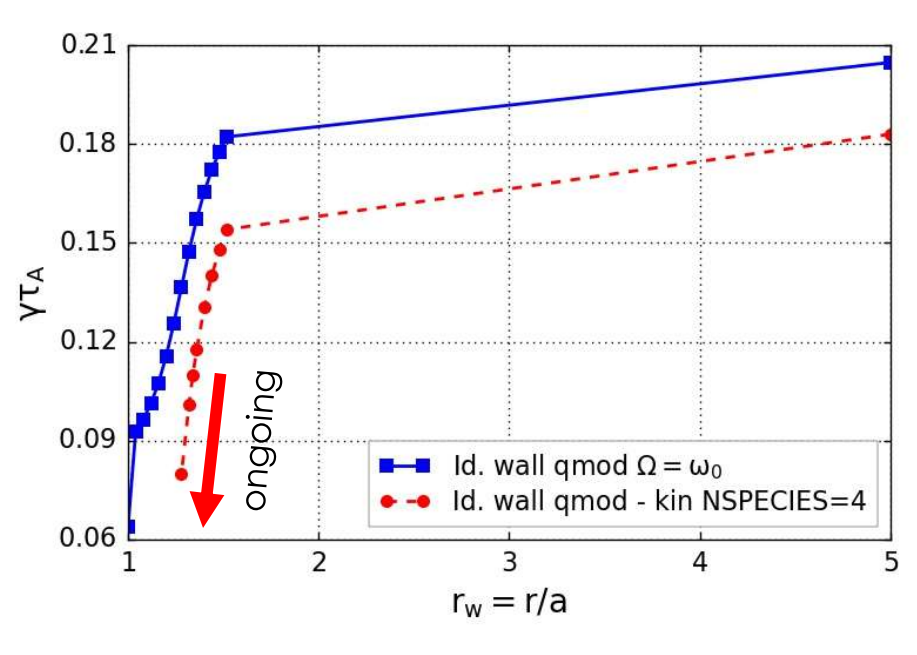 Beta Limit
A small plasma with high power injected is prone to pressure-driven MHD instabilities like RWM.

These would require dedicated in-vessel coils for their (active) control and significantly enhance the risk of disruption.

VNS must be designed to be stable against these modes!

In spite of the very large fast particle population present (which has a stabilising effects) and of the all-in-all low value of bN = 3.35% the MHD stability of the VNS plasma cannot be clearly demonstrated (flat q profile, large pressure gradients).

Possibly, a more careful tailoring of the CD profiles is required!
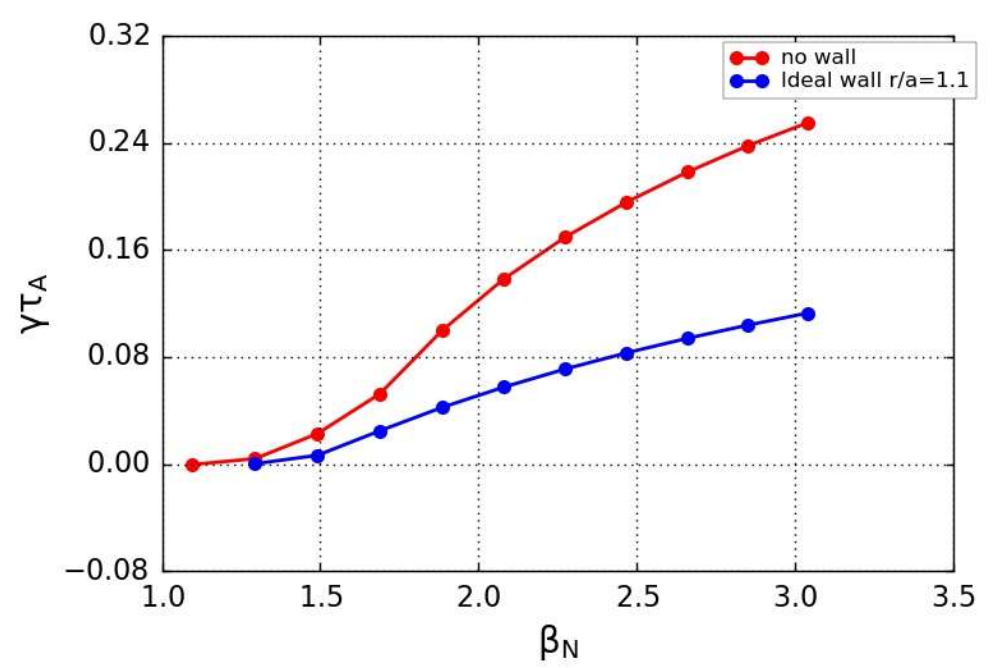 Data: L. Pigatto
Siccinio | EU-CN technical exchange meeting, March 2024
11
Conclusion and open points
During the VNS feasibility study, solutions have been found for the following physics aspects:

Identification of a design point with peak NWL ~0.5 MW/m2 and steady state operation.
Definition of a magnetic equilibrium
Definition of a ramp-up trajectory
Confinement of fast particles (fusion a’s and NB particles)
Physics integration of H&CD auxiliaries (EC, NB and IC)

Instead, other aspects are still open, or anyway still show criticalities

Power exhaust (see next talk – S. Wiesen)
Magnetic controllability (e.g. VS)
Global MHD stability
Plasma operation (e.g. with respect to tungsten accumulation)
Consequences of disruptions (see Ch. Bachmann – this session)
Siccinio | EU-CN technical exchange meeting, March 2024
12